Introduction to Agricultural Extension
The art and science of crop and livestock production is known as Agriculture.
In broader sense, agriculture comprises the entire range of technologies associated with the production of useful products from plants and animals, including soil cultivation, crop and livestock management, and the activities of processing and marketing.
This whole process is associated to agricultural extension & advisory services
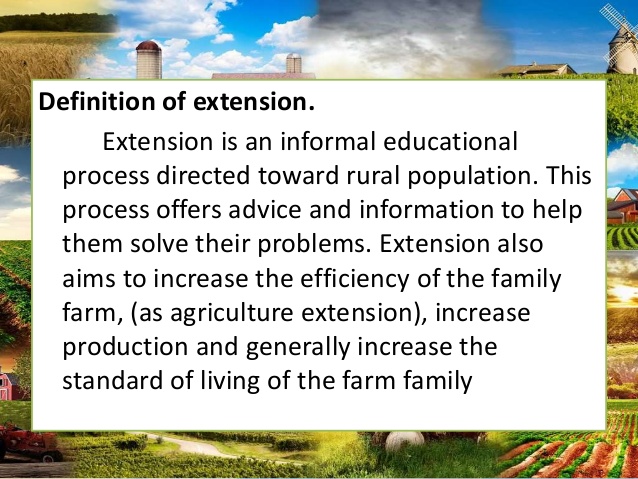 main features of Agricultural extension
As a discipline it deals with the behavior of people. It is multi disciplinary depending on anthropology, sociology, management, economics, & communication etc.
As a process, agricultural extension seeks to influence the behavior of rural people through educational and information interventions.
As a service, agricultural extension makes the government ministry and university as useful sources. Keep research scientists in contact with the practical problem being faced by the farmers & to provide extension services.
Definitions of agricultural extension
Agricultural Extension is a two way channel: it brings scientific information to the village people, and also takes the problems of the village people to the scientific institution for solution. It is a continuous educational process, in which both learner and teacher contribute and receive.
Agricultural Extension work is an out of school system of education in which adult and young people learn by doing. It is partnership between the Govt. and the people, which provides service and education designed to meet the people. Its fundamental objective is the development of the people.
continued…......
Agricultural extension is a service or system which assists farm people, through educational procedures, in improving farming methods and techniques, increasing production efficiency and income, bettering their levels of living and lifting the social and educational standards of rural life.
 Agricultural Extension is a professional method of non-formal education to bring desirable Changes in knowledge, skills, attitudes and understanding of the rural people to improve their Social, economic and psychological status